THIRD - FIFTH GRADE  | RESOLVING CONFLICTS
EMOTIONAL EMOJIS
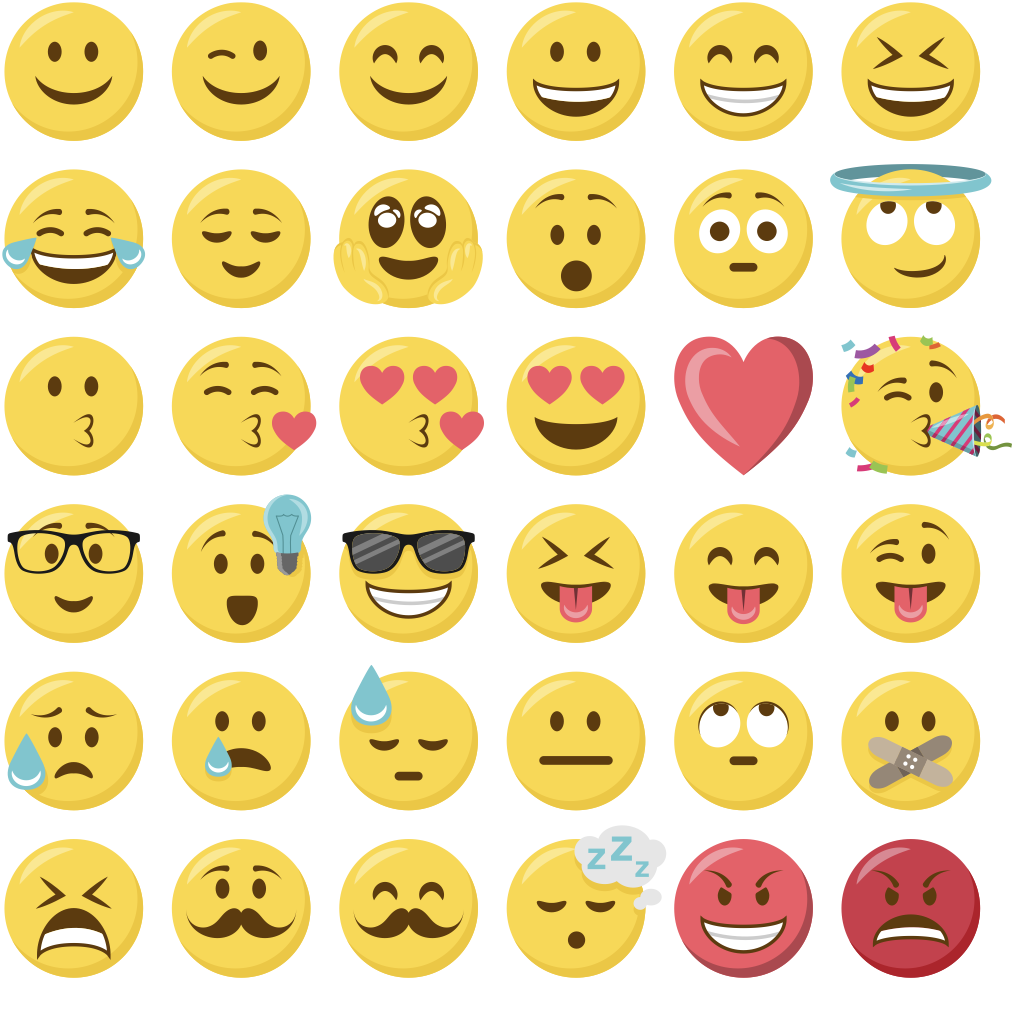 © 2022 OVERCOMING OBSTACLES
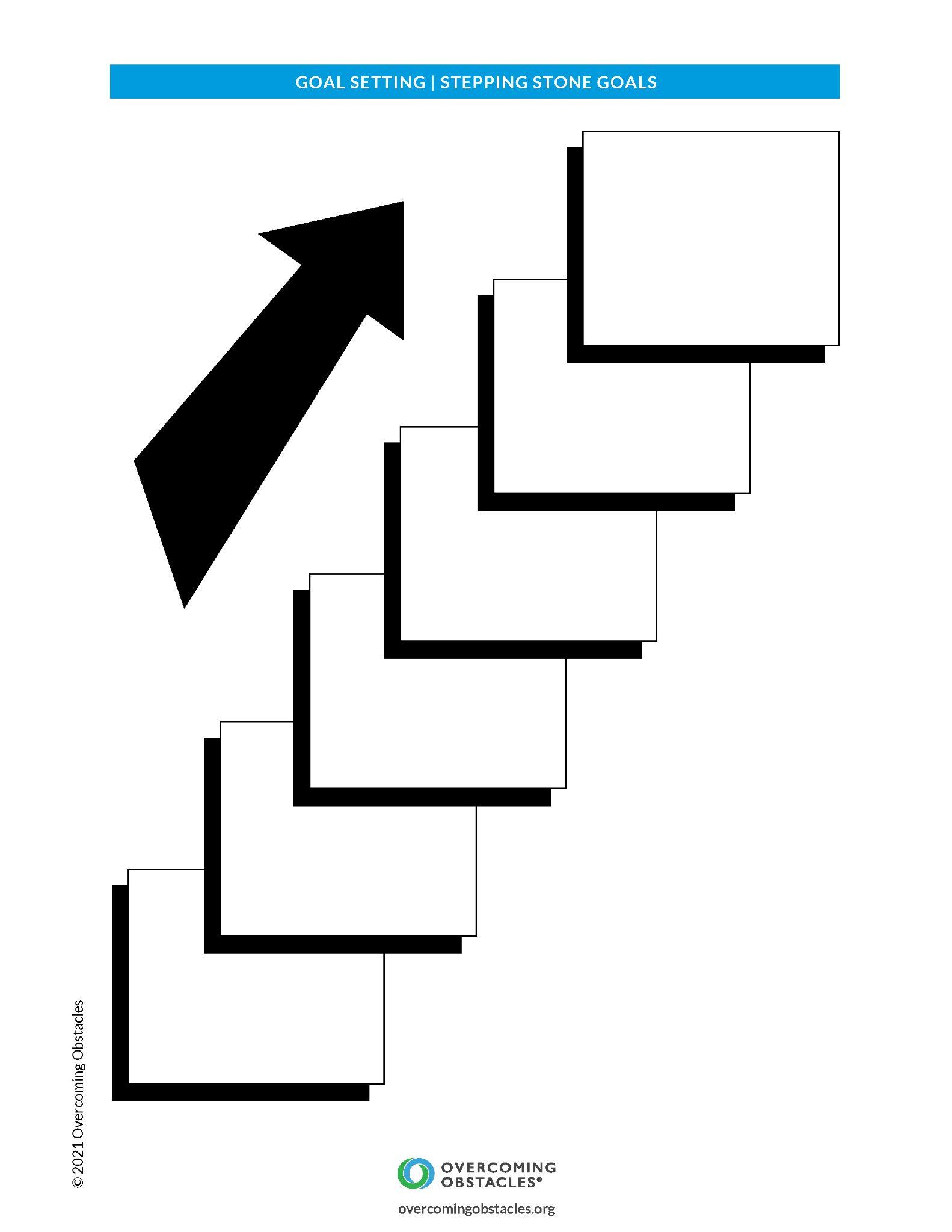